Zaļais publiskais iepirkums
Inese Pelša
Uģis Zanders
VARAM
Kas ir zaļais iepirkums?
Zaļais iepirkums ir sistemātiska vides kritēriju integrēšana visās ar preču vai pakalpojumu iepirkumu saistītās darbībās, sākot no vajadzību noskaidrošanas, atbilstošu specifikāciju izstrādes un novērtējuma procedūrām, līdz pat sasniegto rezultātu monitoringam.
Zaļais publiskais iepirkums – tādu preču, pakalpojumu un būvdarbu iepirkums, kuru ietekme uz vidi to aprites cikla laikā ir mazāka kā precēm, pakalpojumiem un būvdarbiem ar tādu pašu lietojuma mērķi, kas iegādātas, nepiemērojot zaļā publiskā iepirkuma principus.
Zaļā iepirkuma galvenās pazīmes:
vajadzību izvērtēšana – vai, ko un vai vispār vajag;
aprites cikla izmaksu analīze – cik prece vai pakalpojums patiesībā maksā, aplūkojot preces vai pakalpojuma izmaksas visā to aprites laikā;
saimnieciski visizdevīgākais piedāvājums.
2
Produkta dzīves cikls
Produkta  kopējās izmaksas
Nodošana atkritumos
Nodošana atkritumos
Uzstādīšana un lietošana
Uzstādīšana un lietošana
Iegādes izmaksas
Iegādes izmaksas
Standarta produkts
"Zaļais" produkts
3
[Speaker Notes: Vides kritēriji ir vides prasību minimums, kas jāņem vērā visās ar preču un pakalpojumu iepirkumu saistītās darbībās, lai samazinātu preču un pakalpojumu ietekmi uz vidi visā to dzīves ciklā. 

Direktīva 2014/24/ES- 2014. gada 26. februāra Eiropas Parlamenta un Padomes direktīvas 2014/24/ES par publisko iepirkumu un ar ko atceļ Direktīvu 2004/18/EK
Saimnieciski visizdevīgākais piedāvājums:
– piegāžu vai līguma izpildes termiņš,
– ekspluatācijas izmaksas un citas izmaksas (ne tikai sākotnējā cena!),
– preču vai pakalpojumu, būvdarbu kvalitāte,
– vides prasību ievērošana,
– citi ar līguma priekšmetu saistīti faktori. (Līgumu nosacījumu neievērošana, specifikācijā noteiktām kvalitātes prasībām (produktu kvalitātes neizpilde ēdināšanās pakalpojumu piegādēm)]
Vides kritēriji
Kopējā patēriņa samazināšana 
Neatjaunojamo dabas resursu izmantošanas intensitātes samazināšana 
Enerģijas patēriņa (CO2 emisijas, klimata izmaiņas) samazināšana
Ūdens patēriņa un notekūdeņu apjoma samazināšana
Piesārņojuma un videi bīstamu vielu ierobežošana 
Atkritumu apjomu, t.sk. bīstamos atkritumus, samazināšana
4
[Speaker Notes: Vides kritērijiem jābūt specifiski atbilstošiem konkrētajai preču/pakalpojumu grupai un tiem  jānodrošina Eiropas Kopienas dibināšanas līgumā ietverto pamatprincipu ievērošana: 
brīva preču un pakalpojumu kustība;
diskriminācijas nepieļaušana; 
vienādu iespēju nodrošināšana; 
atklātība un prasību proporcionalitāte.  (Uzsvars uz pamatkritērijiemi, kas pēc būtības ir vienkārši piemērojami (transports pamatkritērijs EURO 5 izvērstajos EURO 6 un vēl papildus nosacījumi)]
Ietekmes uz vidi ziņā nozīmīgākās iepirkuma preču grupas
5
Zaļā publiskā iepirkuma normatīvais regulējums Latvijā I
Latvijas ilgtspējīgas attīstības stratēģija līdz 2030.gadam; 
Latvijas Nacionālās attīstības plāns 2014.-2020.gadam; 
Vides politikas pamatnostādnes 2014. – 2020.gadam;
Zaļā iepirkuma veicināšanas plāns 2015.-2017.gadam;
6
Zaļā publiskā iepirkuma normatīvais regulējums Latvijā II
Latvijā iespēja veikt ZPI ir noteikta:
 Publisko iepirkumu likumā
 Sabiedrisko pakalpojumu sniedzēju iepirkumu likumā
Sabiedriskā transporta pakalpojumu likumā
 2014.g. MK not. 673 “Noteikumi par vides kritēriju piemērošanu un piedāvājuma izvēles kritēriju noteikšanu pārtikas produktu piegādes un ēdināšanas pakalpojumu iepirkumiem”
7
EK izstrādātie ZPI kritēriji
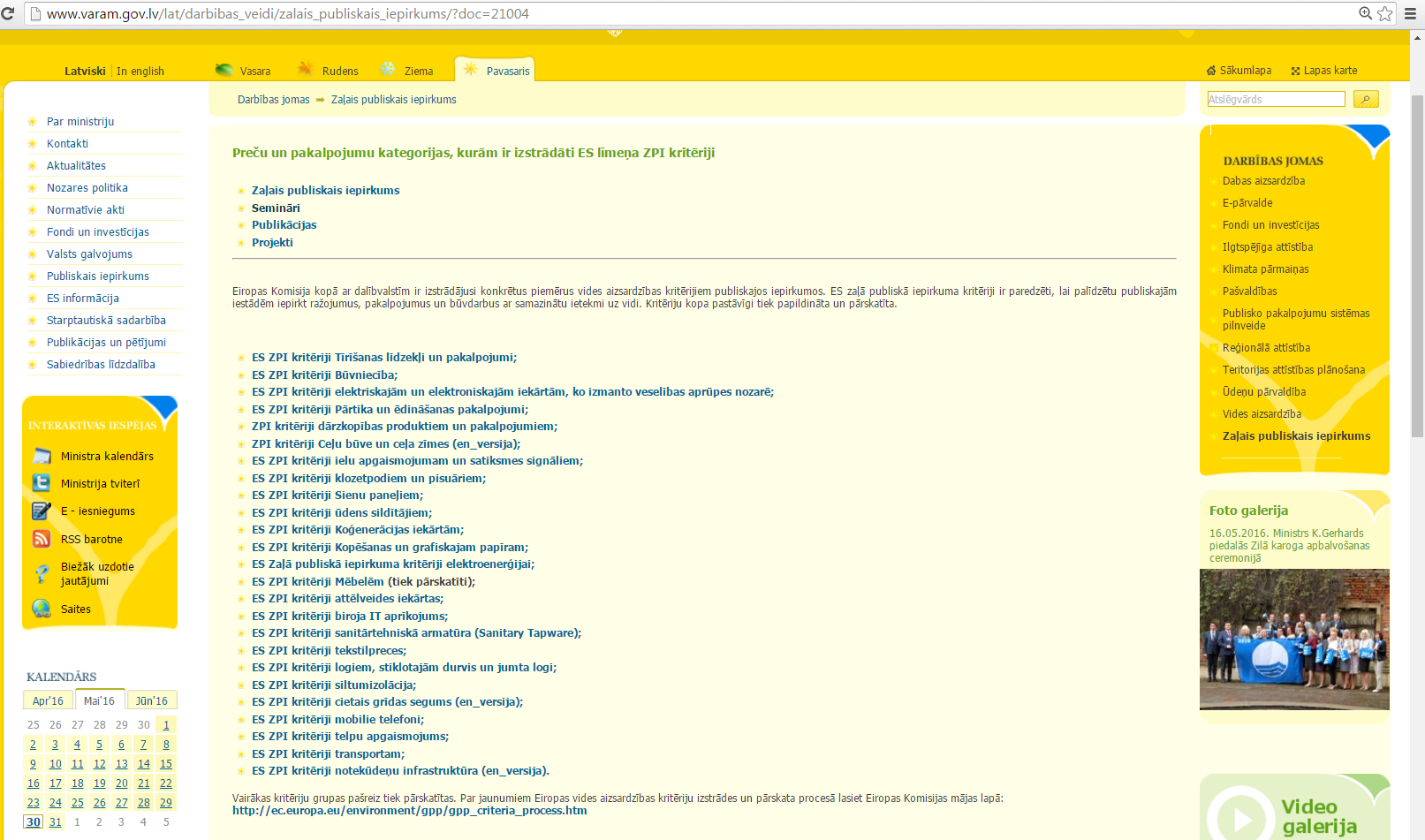 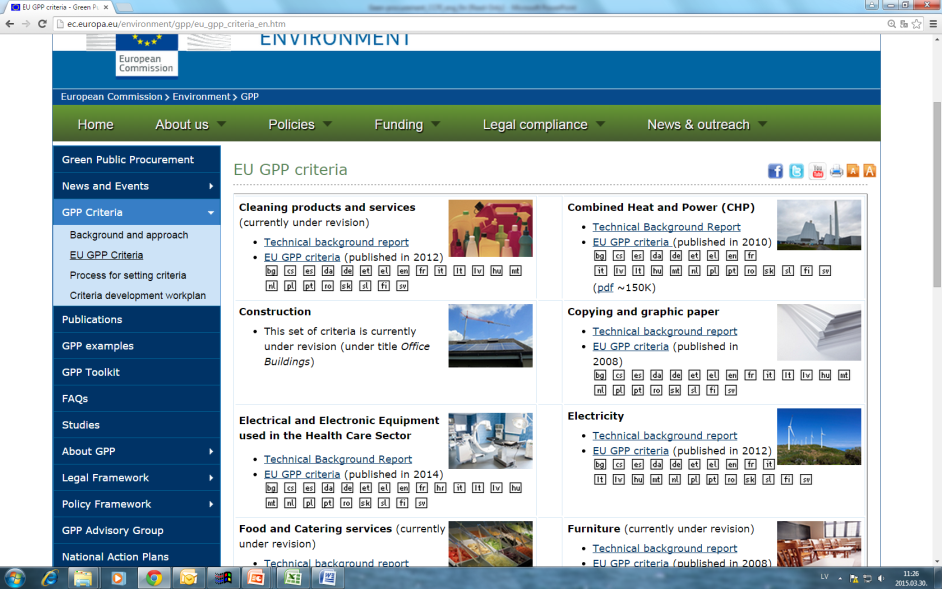 http://ec.europa.eu/environment/gpp/eu_gpp_criteria_en.htm
http://www.varam.gov.lv/lat/darbibas_veidi/zalais_publiskais_iepirkums/?doc=21004
EK ir izstrādājusi ZPI piemērošanas kritērijus vairāk kā 20 preču un pakalpojumu grupām
Katrā preču / pakalpojumu grupā tiek piedāvātas divas kritēriju grupas: 
• ZPI pamatkritēriji;
• Izvērstie ZPI kritēriji.
8
[Speaker Notes: Direktīva 2014/24/ES- 2014. gada 26. februāra Eiropas Parlamenta un Padomes direktīvas 2014/24/ES par publisko iepirkumu un ar ko atceļ Direktīvu 2004/18/EK]
Zaļā iepirkuma veicināšanas darba grupa
2014.gada 9.jūlijā  pamatojoties uz VARAM Rīkojumu Nr. 242 tika izveidota “Zaļā iepirkuma veicināšanas darba grupa”. 

	Līdz šim izskatītie būtiskākie jautājumi:
 Zaļā iepirkuma veicināšanas plāns 2015.-2017.gadam;
 Horizontālā principa „Ilgtspējīga attīstība” ievērošana piemērojot projektu iesniegumu kvalitātes vērtēšanas kritēriju "Zaļais iepirkums / Zaļais publiskais iepirkums" Eiropas Savienības fondu projektos;
Eksperti ir izstrādājuši “Ziņojums par pieredzi un iespējām zaļā publiskā iepirkuma īstenošanā”;
Tiek apzinātas būtiskākās preču un pakalpojumu grupas.
9
[Speaker Notes: Informācija pieejama varam mājas lapā]
Zaļā iepirkuma veicināšanas plāns 2015. - 2017. gadam
Rīcības virzieni:
ekomarķējuma atpazīstamība
aktuāla informācija VARAM, IUB mājas lapās
ZI marķējuma izveide
MK noteikumi
vadlīnijas
informatīvais ziņojums
EIS ‘zaļie’ katalogi
semināri un apmācības
aprites cikla novērtējuma modeļa izstrāde
10
[Speaker Notes: Šobrīd Latvijā iespēja veikt ZPI ir noteikta:
 Publisko iepirkumu likumā
 Sabiedrisko pakalpojumu sniedzēju iepirkumu likumā
 Sabiedriskā transporta pakalpojumu likumā
 2014.g. MK not. 673 “Noteikumi par vides kritēriju piemērošanu un piedāvājuma izvēles kritēriju noteikšanu pārtikas produktu piegādes un ēdināšanas pakalpojumu iepirkumiem”

FM izstrādā gan jaunu Publisko iepirkumu likumu, gan Sabiedrisko pakalpojumu sniedzēju iepirk.umu likumu

ZI marķējums tiks skatīts 2017. gadā izvērtējot nepieciešamību, marķējumu konsolidācijas varianti)]
Zaļā iepirkuma veicināšanas plāns 2015.-2017.gadam mērķis
2015.gada 17.februārī ir apstiprināts MK.
11
MK noteikumu projekts “Prasības zaļajam publiskajam iepirkumam un tā  piemērošanas kārtība”
Noteikumi noteiks:
1. prasības ZPI un tā piemērošanas kārtību;
2. atbildīgo iestādi un tās funkcijas;
3. preču un pakalpojumu grupas, kurām ZPI piemērojams obligāti, un ZPI kritērijus, kurus izmanto šo preču un pakalpojumu ZPI (1. pielikums);
4. citas ZPI piemērošanai prioritāras preču un pakalpojumu grupas un būvdarbus, un to ZPI kritērijus (2. pielikums);
5. aprites cikla izmaksu metodiku enerģiju patērējošām precēm (3. pielikums).
12
[Speaker Notes: Preču, pakalpojumu vai būvdarbu iepirkumā šajos noteikumos noteiktajā kārtībā ievēro šādus ZPI principus:
1. iepirkuma procedūrā integrē iepērkamajai preču un pakalpojumu grupai vai darbiem atbilstošus ZPI kritērijus, lai maksimāli samazinātu ietekmi uz vidi visā to aprites ciklā;
2. ja attiecināms, ņem vērā aprites cikla izmaksas saimnieciski visizdevīgākā piedāvājuma izvēlē;
3. ja attiecināms, iekļauj līguma izpildes noteikumos atbilstošas prasības iegādāto preču iepakojumam un to piegādes transportam, lai samazinātu iepakojuma radīto atkritumu apjomu, kā arī vides piesārņojumu ar autotransporta izplūdes gāzēm un ceļa infrastruktūras slodzi.]
Preču un pakalpojumu grupas, kurām obligāti piemērojams ZPI, un ZPI kritēriji, kurus izmanto to publiskajā iepirkumā (1.pielikums) (projekts)
1. Biroja papīrs; 
2. Biroja tehnika;
3. Datortehnika;
4. Pārtika un ēdināšanas pakalpojumi;
5. Tīrīšanas līdzekļi un pakalpojumi;
6. Iekštelpu apgaismojums;
7. Ielu apgaismojums un satiksmes signāli.
13
[Speaker Notes: 1. Biroja papīrs: 
1.1. papīrs, kura izgatavošanas pamatā ir reģenerētas papīra šķiedras  (otrreizēji pārstrādāts papīrs); 
1.2. papīrs, kura izgatavošanas pamatā ir neapstrādāta šķiedra.
2. Biroja tehnika:
2.1. vairākfunkciju iekārtas;
2.2. printeri;
2.3. kopētāji.
3. Datortehnika:
3.1. personālie datori;
3.2. piezīmjdatori;
3.3. monitori.
4. Pārtika un ēdināšanas pakalpojumi:
4.1. Pārtikas preces;
4.2. Ēdināšanas pakalpojumi.
5. Tīrīšanas līdzekļi un pakalpojumi:
5.1. Tīrīšanas līdzekļi;
5.2. Tīrīšanas pakalpojumi.
6. Iekštelpu apgaismojums:
6.1. Resursus taupošu un energoefektīvu lampu iegāde; 
6.2. Jauna apgaismojuma sistēmas projektēšanai vai esošās apgaismojuma sistēmas renovācijai; 
6.3. Uzstādīšanas darbam.
7. Ielu apgaismojums un satiksmes signāli.
7.1. Ielu apgaismojuma aprīkojums;
7.2. Ielu apgaismojuma projektēšana;
7.3. Ielu apgaismojuma uzstādīšana;
7.4. Satiksmes signāli.
Tiek apsvēras iespējas papildināt ar energoefektivitātes kritērijiem/energoefektīvas preces ( Ņemot vērā Energoefektivitātes direktīvas, Energoefektivitātes likuma un izrietošo MK notekumu prasībām (patlaban EM pie tā strādā). Lai būtu vienota pieeja.]
Vides kritēriju piemērošanabiroja papīrs
14
Vides kritēriju piemērošanaBiroja tehnika
15
Vides kritēriju piemērošanaTīrīšanas līdzekļi
16
Informatīvais ziņojums „Par Zaļā iepirkuma veicināšanas plāna 2015.-2017. gadam īstenošanas gaitu”
Tiesiskais regulējums;
Situācija Eiropas Savienībā;
Pārskats par zaļā publiskā iepirkuma izmantošanu Latvijā
Secinājumi un priekšlikumi turpmākai rīcībai
17
ZPI īpatsvara dinamika Latvijā (IUB statistikas dati)
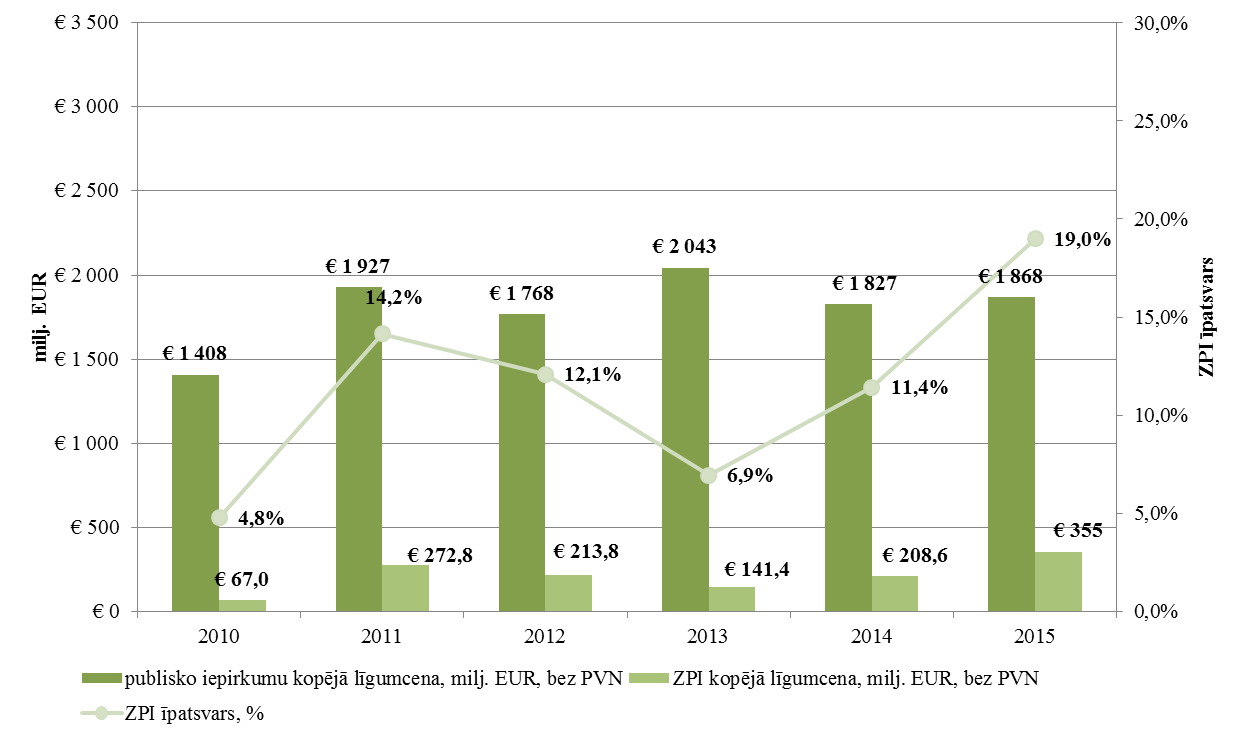 18
ZPI īpatsvars dažādās preču un pakalpojumu grupās (2015.gadā)
19
pēc iepirkumu veida:
Pašvaldību un valsts sektora iepirkumi 2015.gadā
20
Valsts pārvaldes institūcijas, kuras visvairāk 2015. gadā rīkojušas iepirkumus ar iekļautām vides prasībām (pēc iepirkumu skaita)
Pašvaldības iestādes, kuras visvairāk 2015. gadā rīkojušas iepirkumus ar iekļautām vides prasībām (pēc iepirkumu skaita)
21
"TOP 10" uzņēmumi, kuri uzvarējuši finansiāli lielākos iepirkumos (ar ZPI principiem)
22
Zaļā iepirkuma loma ES fondu 2014.-2020.gada plānošanas periodā
ES fondu finansēti projekti – instruments “Zaļā iepirkuma veicināšanas plāna 2015-2017. gadam” ieviešanai, mērķu sasniegšanai
   ZI/ZPI iepirkuma prasības  tiek piemērotas un integrētas ES   struktūrfondu un Kohēzijas fonda ieviešanas procesā.
  Projektu iesniegumu vērtēšanas kritēriju komplektā iekļauj ZI/ZPI  piemērošanas kritēriju– veicot iepirkumus, konkursa nolikuma, atlases un vērtēšanas kritērijos tika/tiks piemēroti zaļā publiskā iepirkuma principi.
  ZI/ZPI kritērijs ir kritērijs, kuru izpildot projektu iesniegumu vērtēšanā projekta iesniegums saņem papildu punktus.
23
Zaļā iepirkuma loma ES fondu 2014.-2020.gada plānošanas periodā vērtēšanas kritēriji
Atkarībā Specifiskā atbalsta mērķa ietekmes uz apkārtējo vidi un klimata pārmaiņām tiek noteikts ZPI vērtēšanas kritērija “svars”:
  Tiek piemērots ZPI (0/1);
  ZPI sastāda noteiktu % no projekta kopējām
      izmaksām;
  ZPI ir jāsasniedz noteikts % no
     attiecināmajām izmaksām.
24
[Speaker Notes: Informācijas avoti:
Eiropas Reģionālās attīstības fonda, Eiropas Sociālā fonda un Kohēzijas fonda projektu iesniegumu atlases metodika 2014.–2020.gadam
Projektu iesniegumu vērtēšanas kritēriju piemērošanas metodika
 Projekta iesnieguma veidlapas aizpildīšanas metodika
(pieejamas ES fondu un CFLA mājas lapā)
Metodika 2014. - 2020. gada Eiropas Reģionālās attīstības fonda, Eiropas Sociālā fonda un Kohēzijas fonda ieviešanā iesaistītajiem horizontālā principa „Ilgtspējīga attīstība” īstenošanas uzraudzībai]
Plānotās darbības 2016.gadā
Izstrādāt MK noteikumus, kas regulē ZI/ZPI piemērošanas kārtību, uzraudzības monitoringu, izstrādāt dzīves cikla izmaksu novērtējumu būtiskākajām preču grupām;
Izstrādāt dzīves cikla izmaksu novērtējuma modeli būtiskākajām preču grupām;
 Rīkot metodoloģiskos seminārus un apmācības, komersantiem, valsts un pašvaldības iestādēm par ZI veikšanu un piemērošanu iepirkumos
25
[Speaker Notes: Izstrādāt dzīves cikla izmaksu novērtējuma modeli būtiskākajām preču grupām- plānots pabeigt ap oktobra vidu. Plānots arī prezentēs un sniegt skaidrojumus izstādes Vides un enerģija laikā (13.-16. oktobris)
Semināri ( oktobris-decembris)]
Paldies par uzmanību!
Jautājumi?
Informācija par zaļo iepirkumu VARAM mājas lapā:
http://www.varam.gov.lv/lat/darbibas_veidi/zalais_publiskais_iepirkums/
zpi@varam.gov.lv
www.varam.gov.lv